Волонтёрский отряд
 «Феникс»
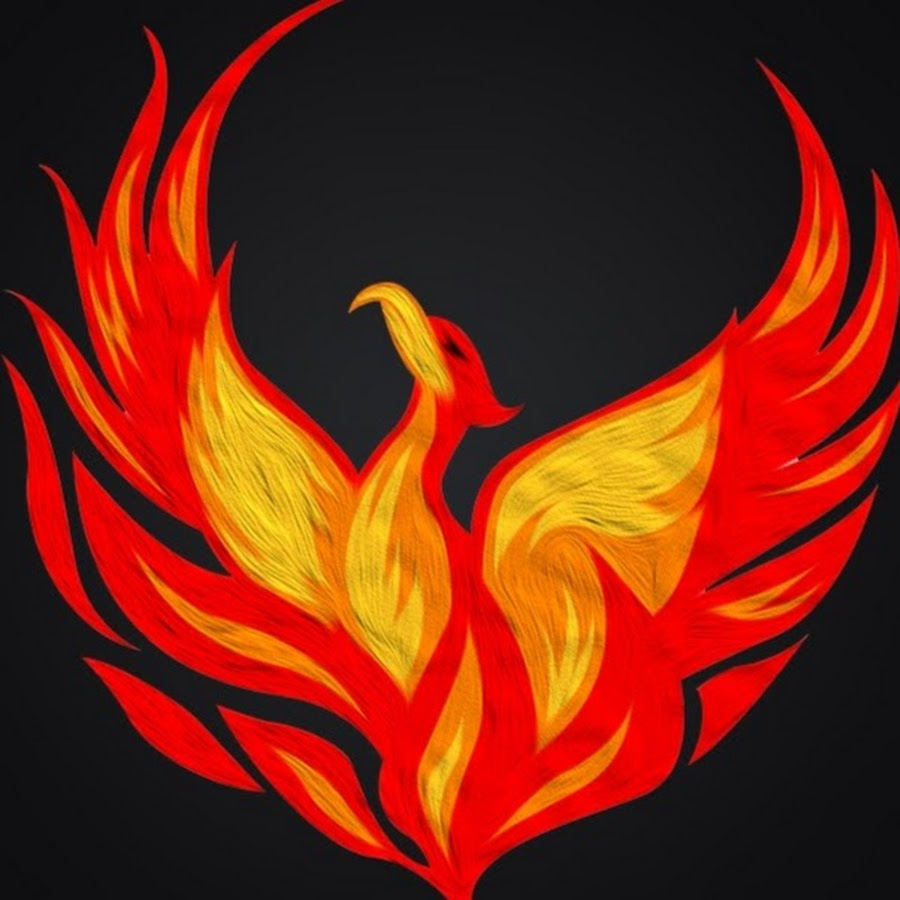 МКОУ «Ильёвская СШ»
Калачевского муниципального района Волгоградской области
Экологическое направление
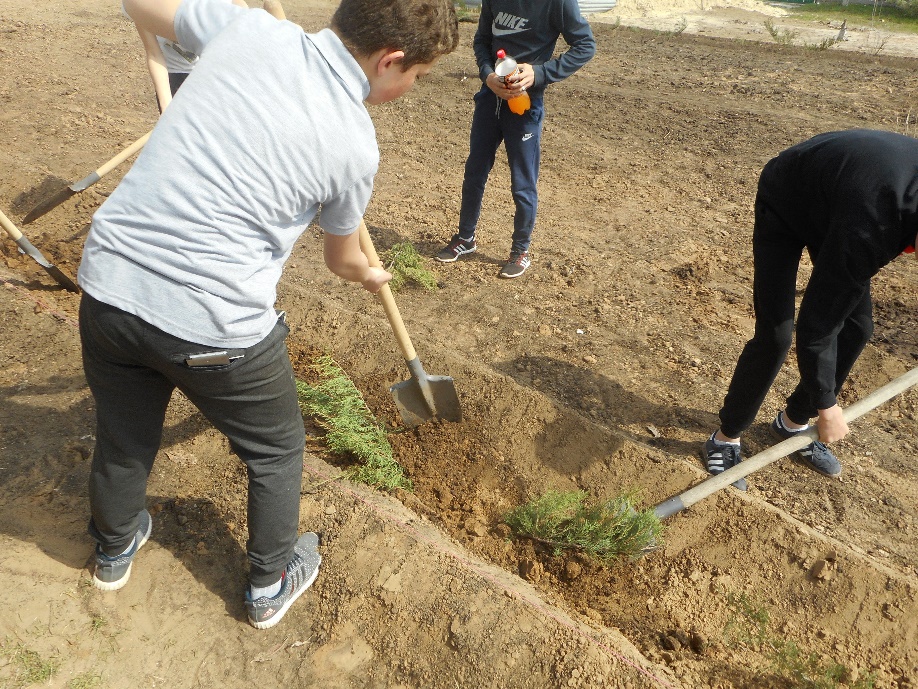 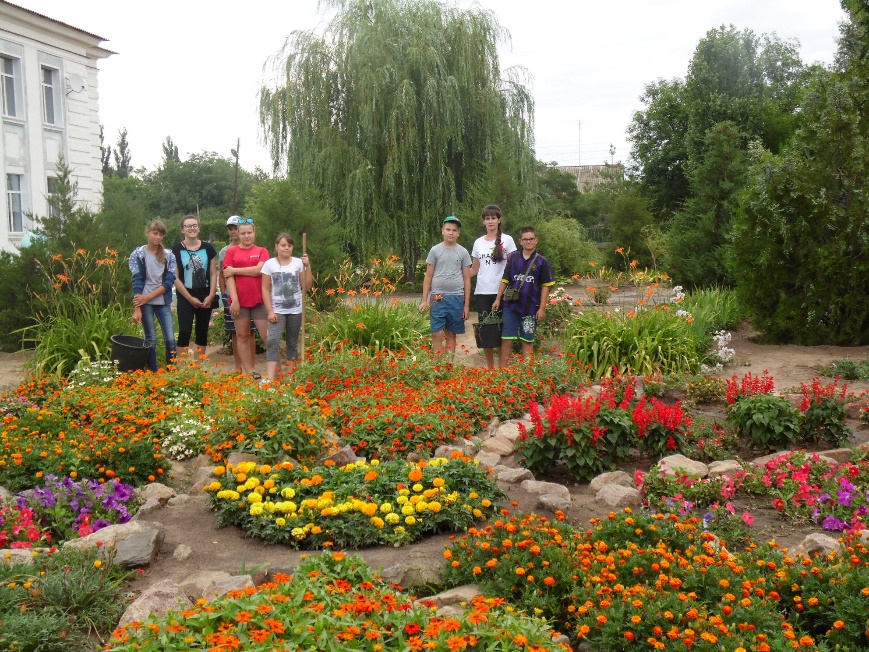 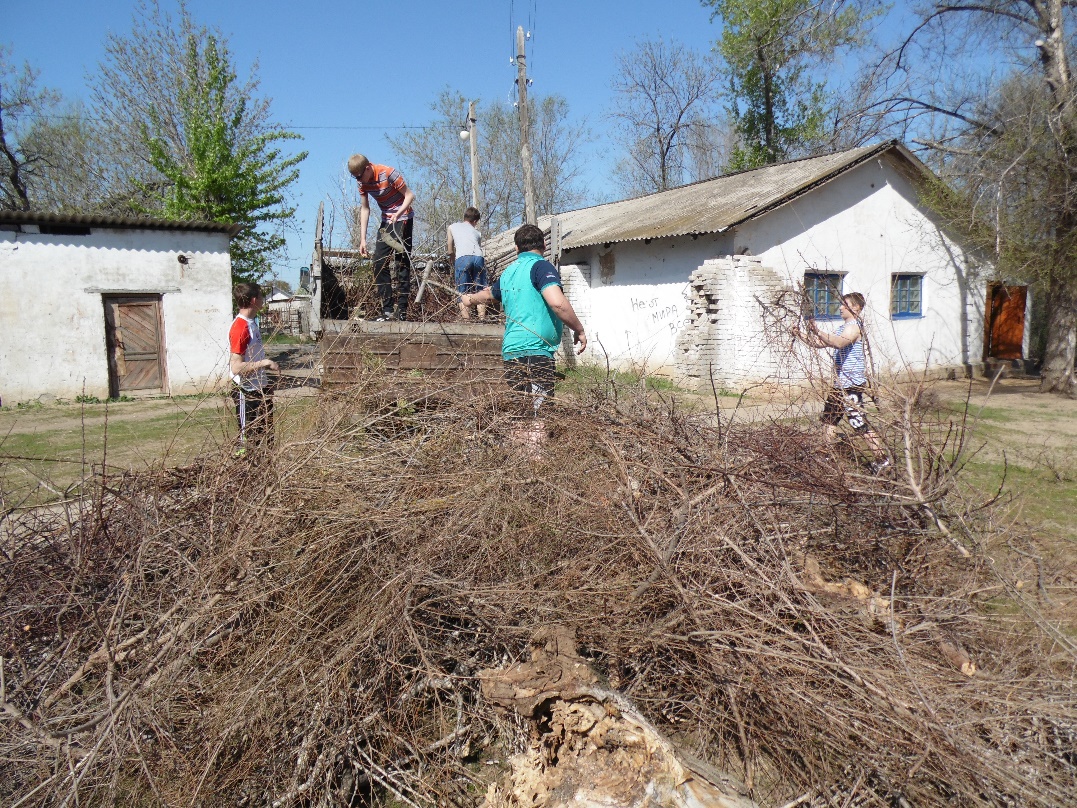 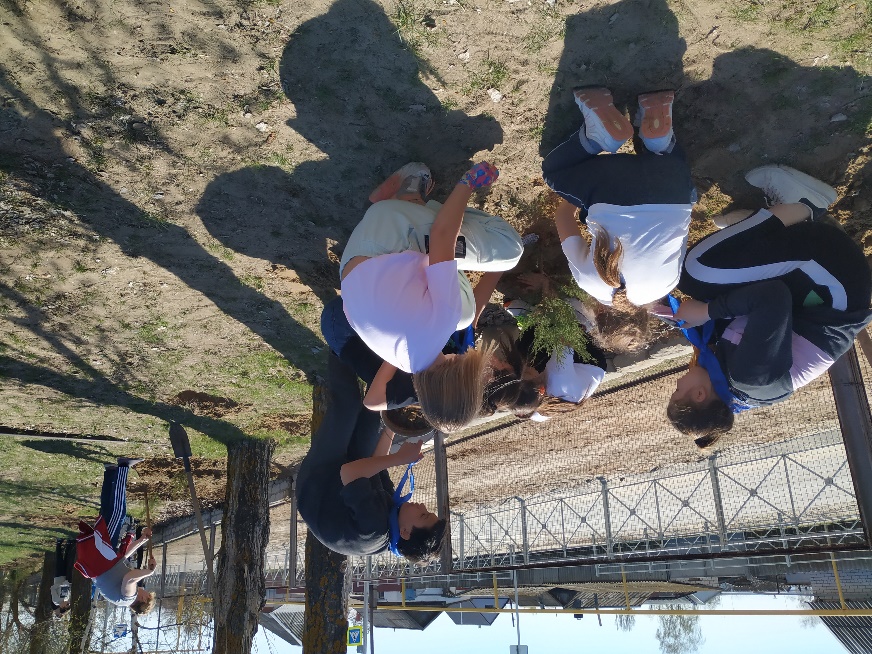 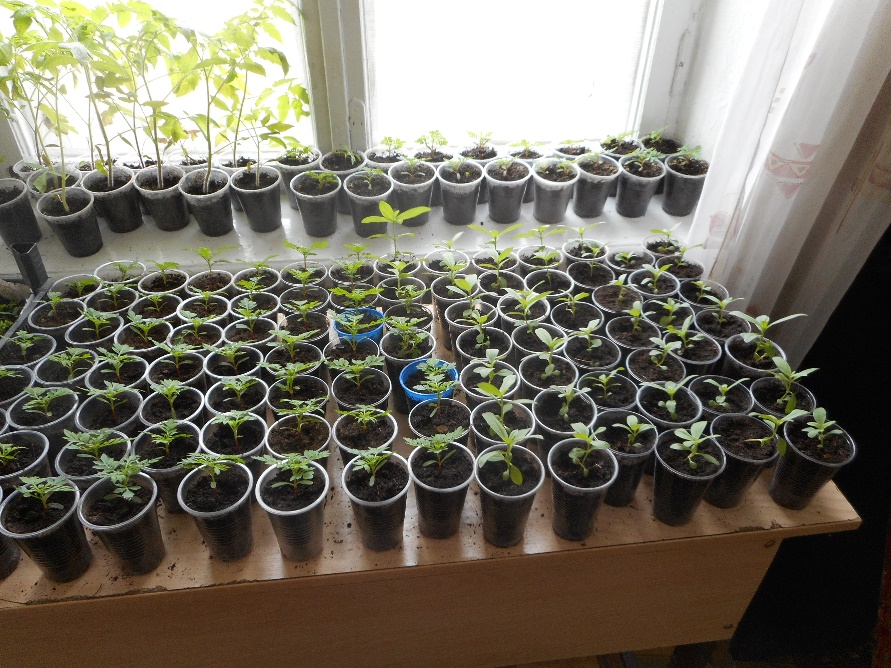 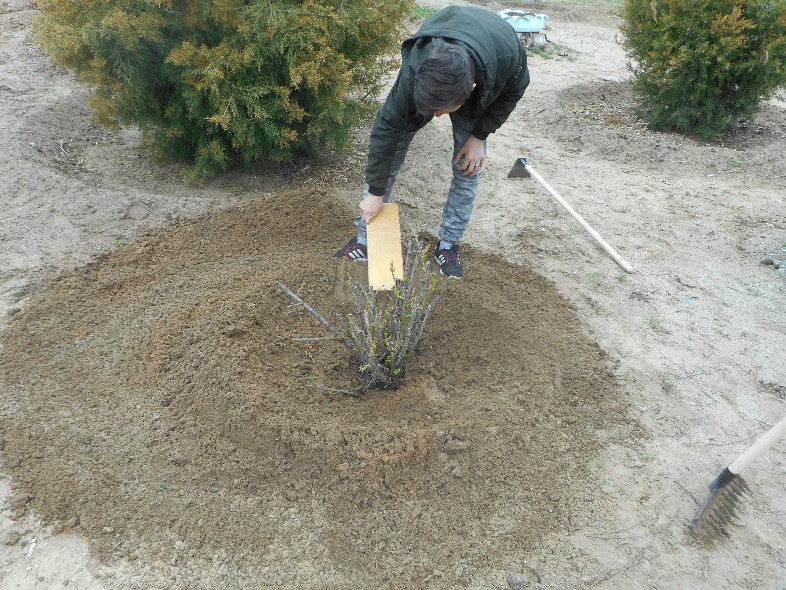 Благоустройство школьного двора
Экологическое направление
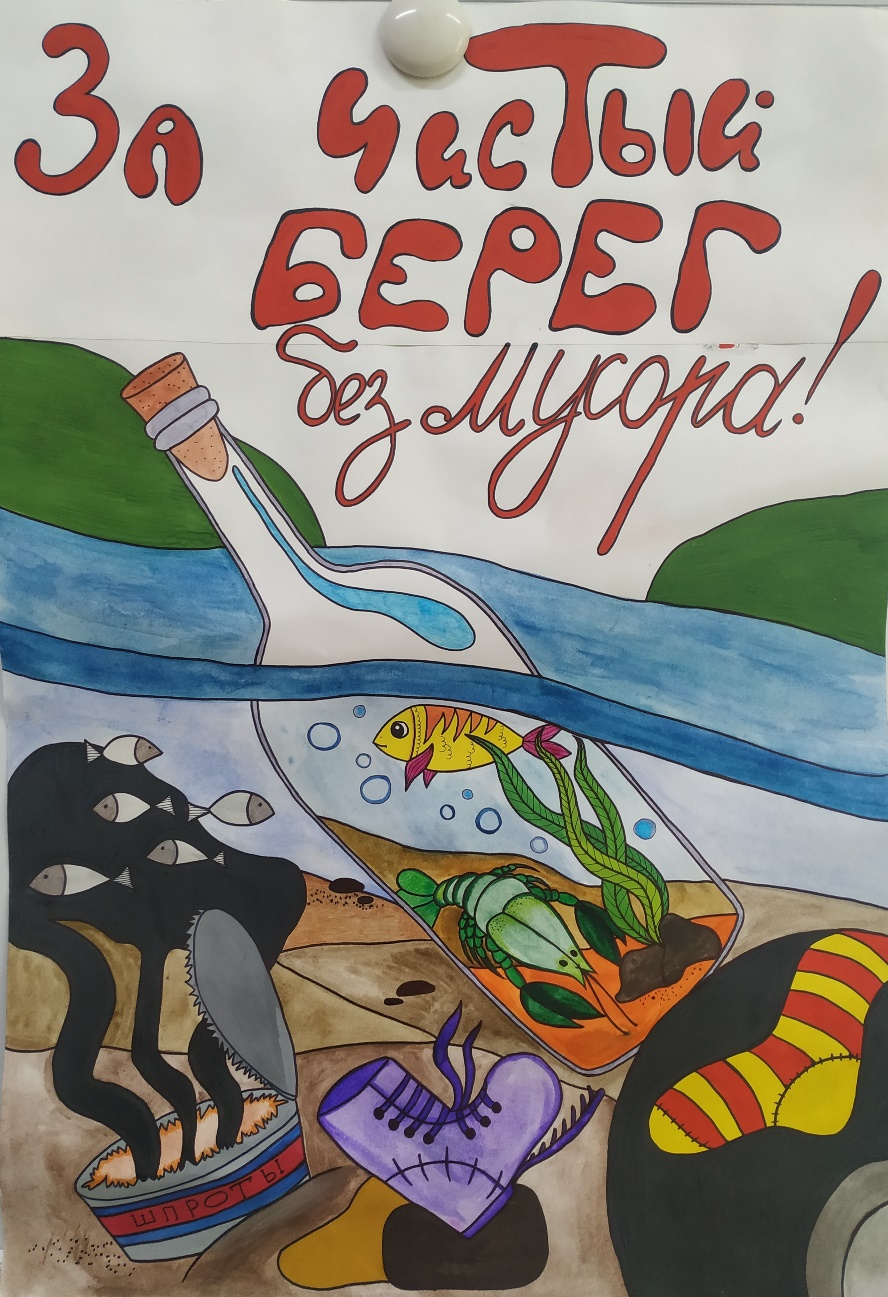 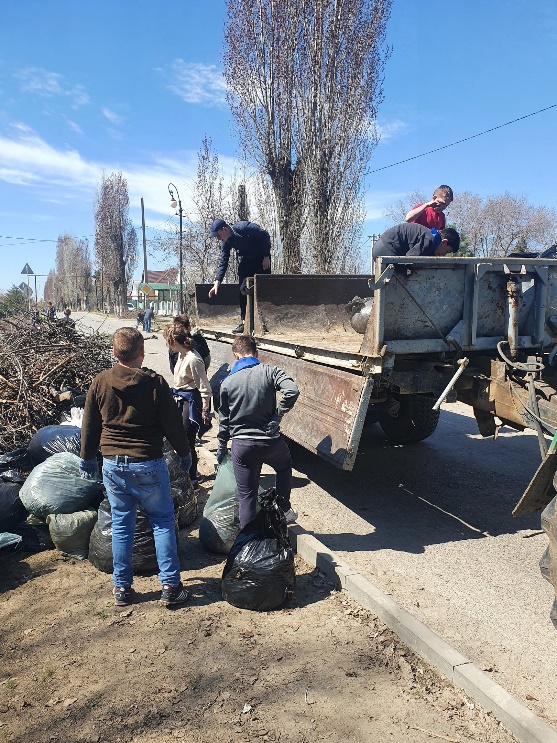 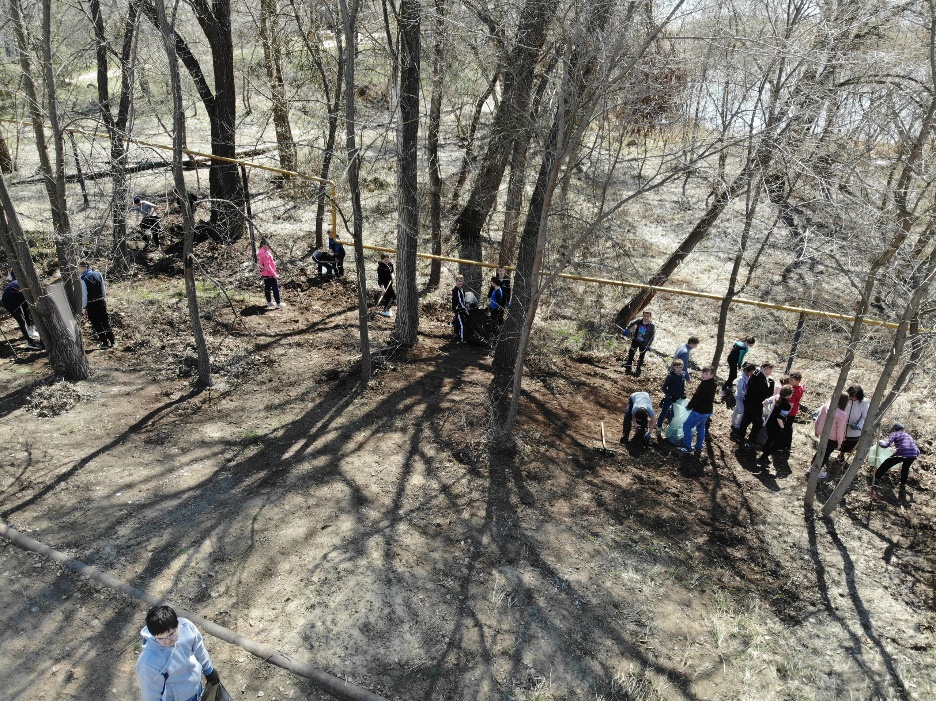 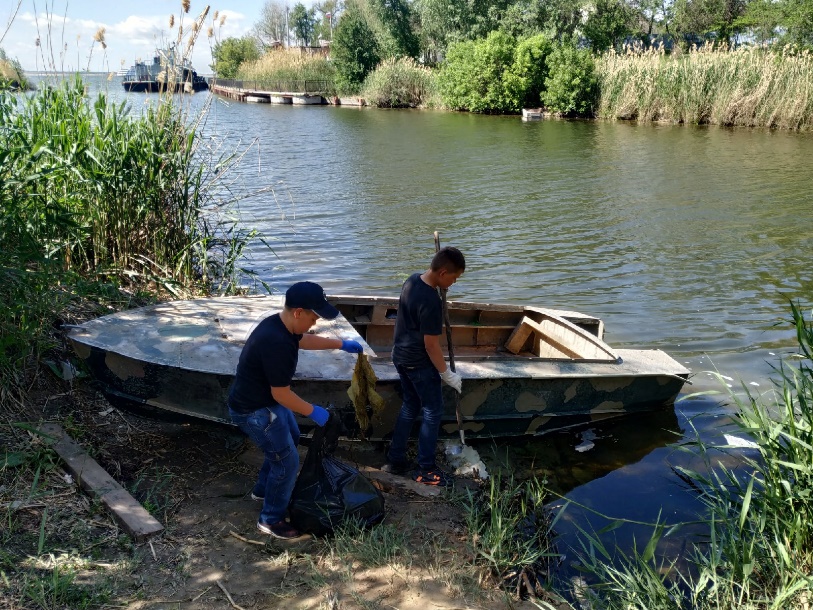 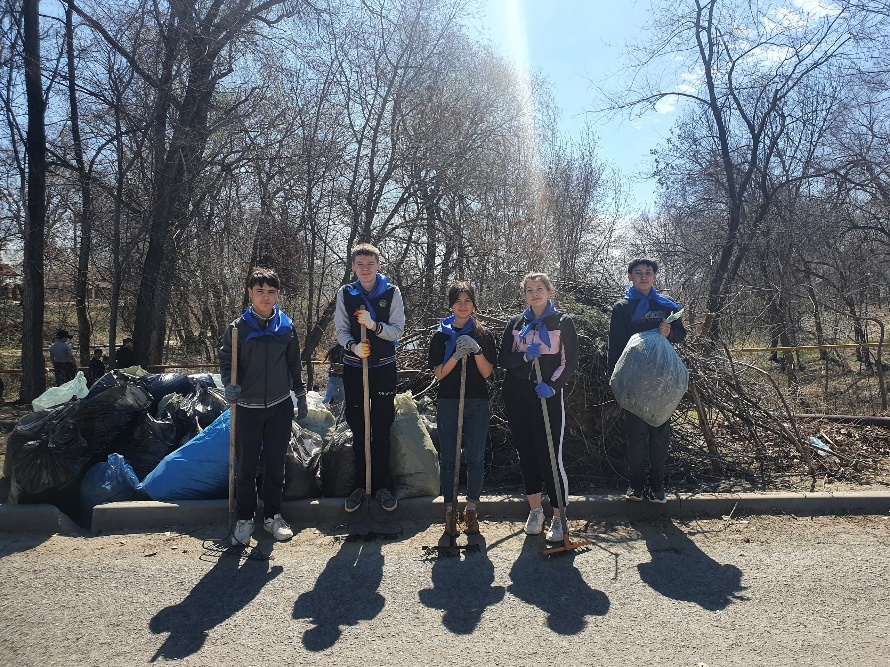 Акции «Чистый берег»
Экологическое направление
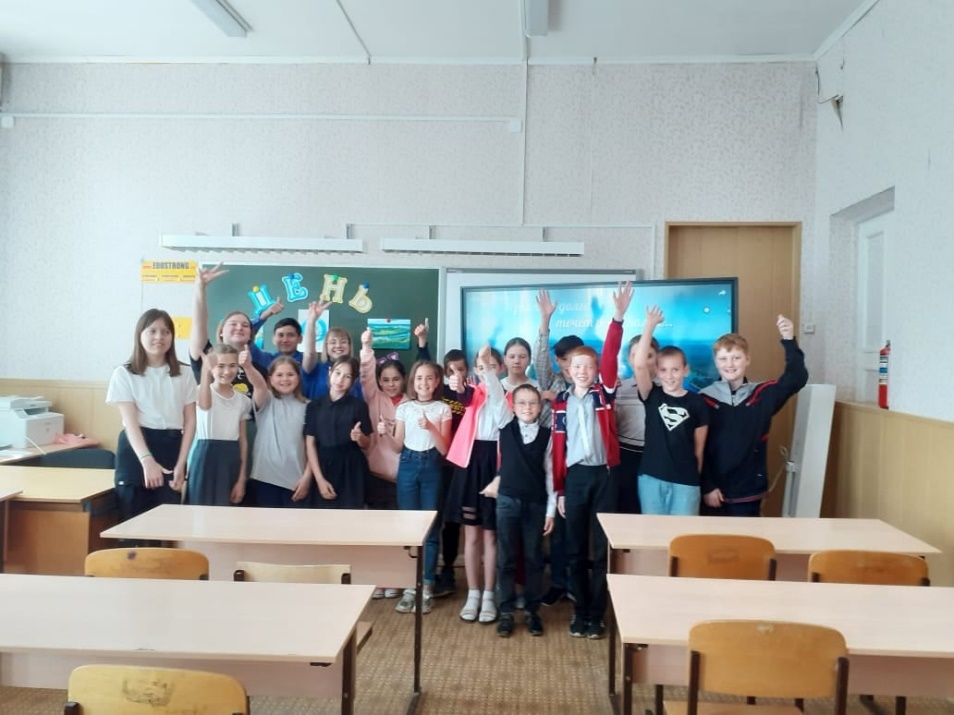 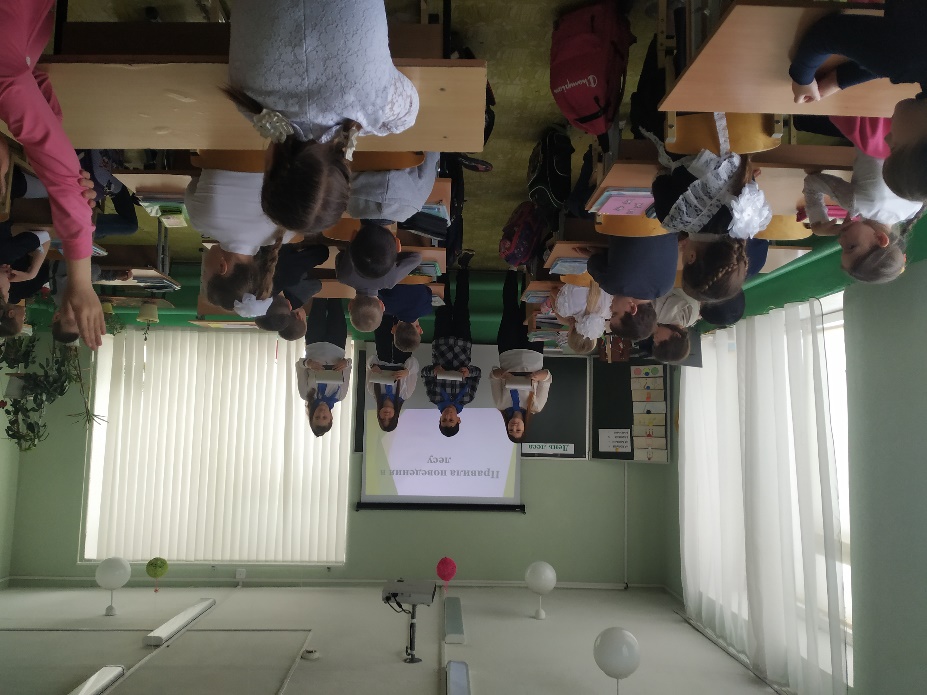 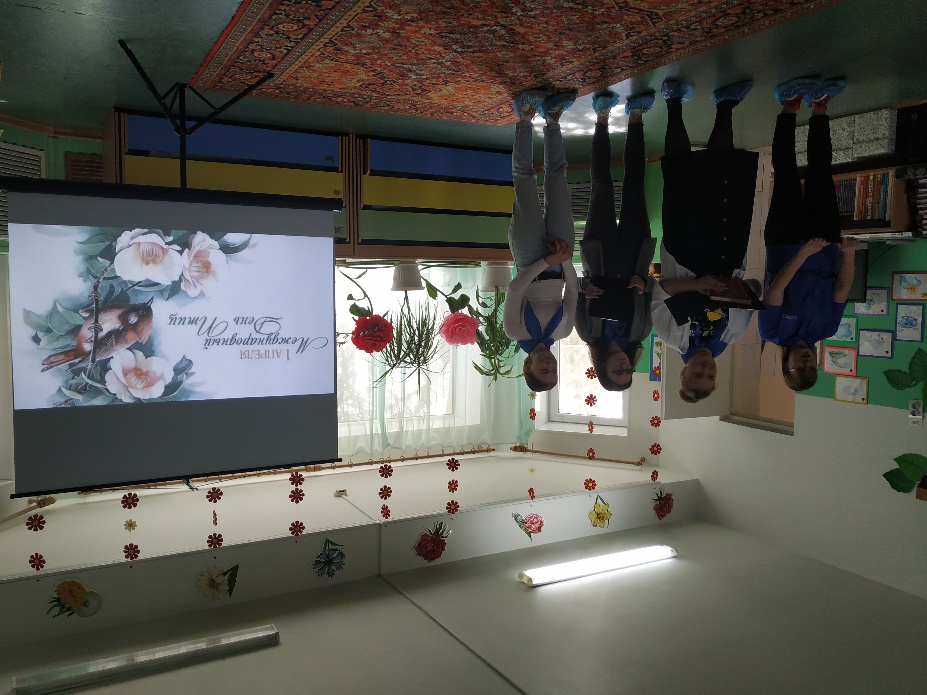 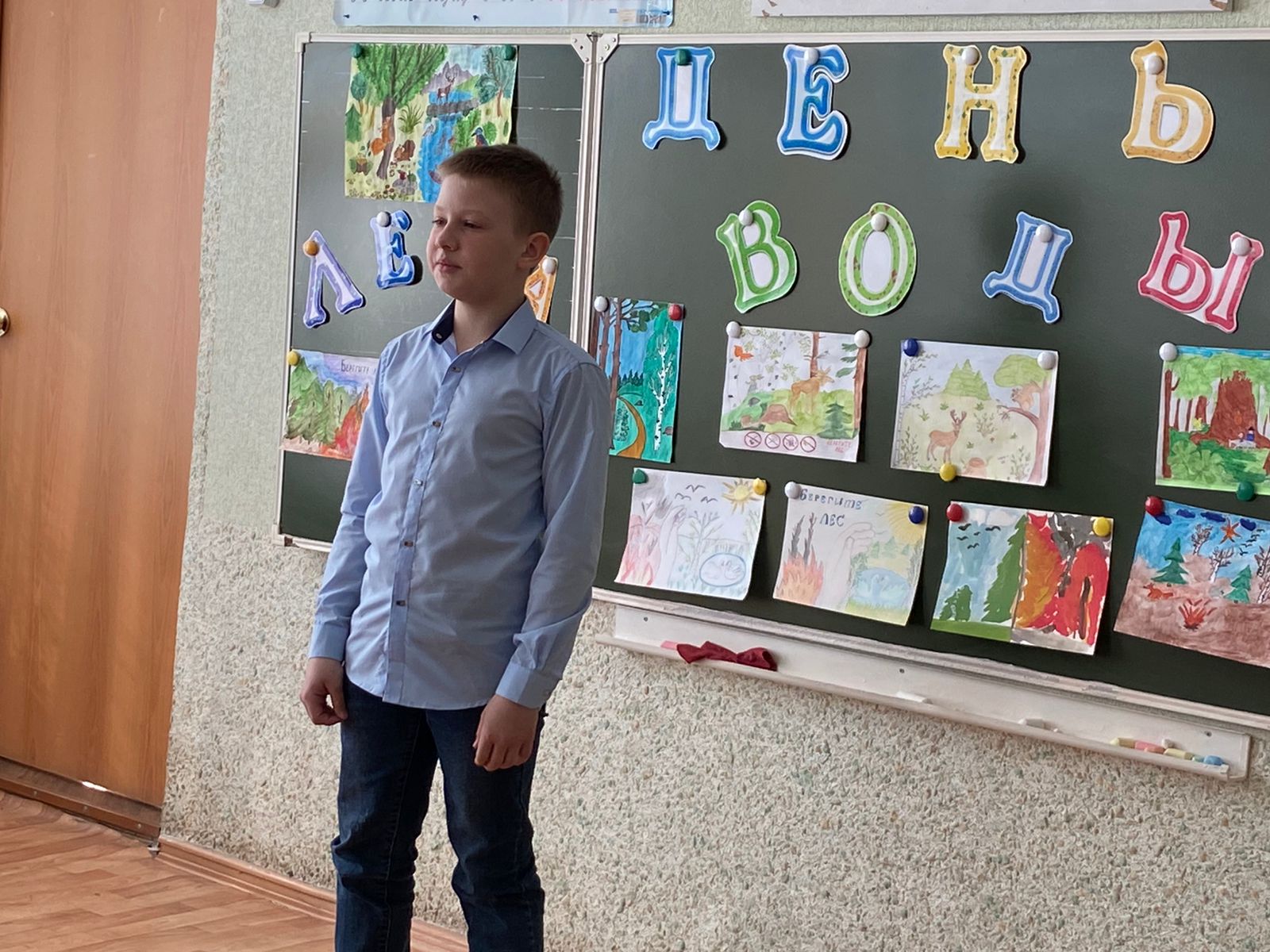 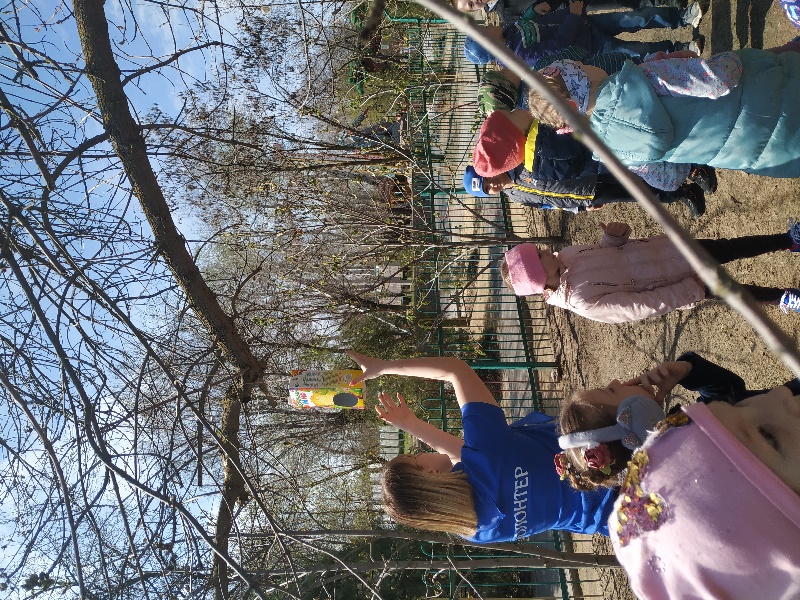 Просветительские мероприятия
Экологическое направление
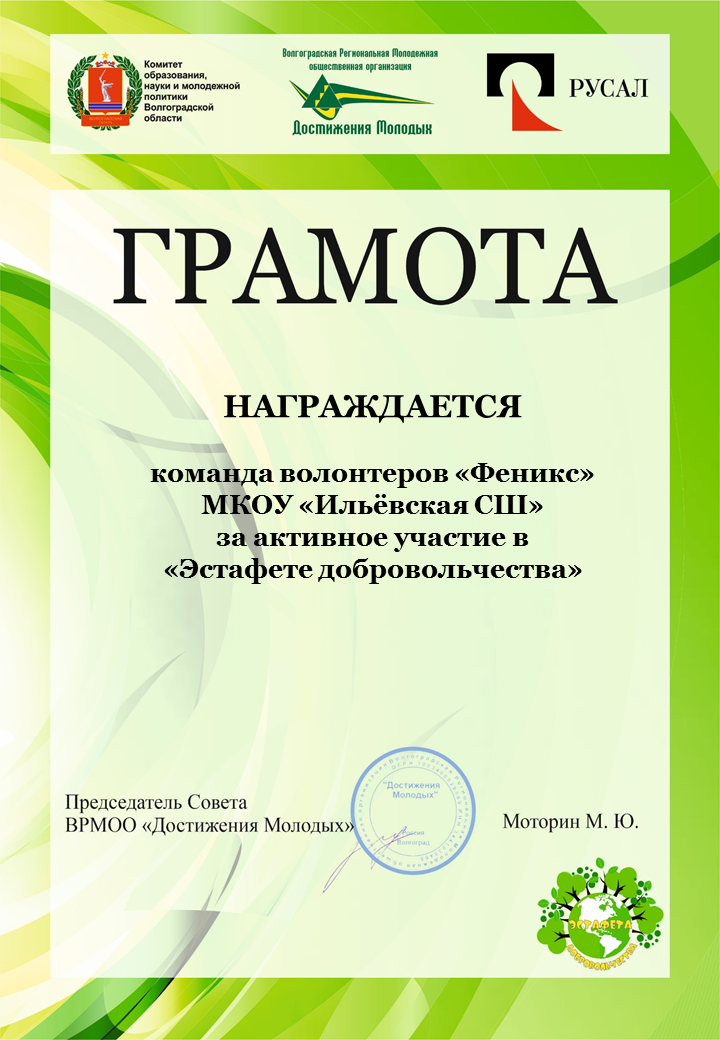 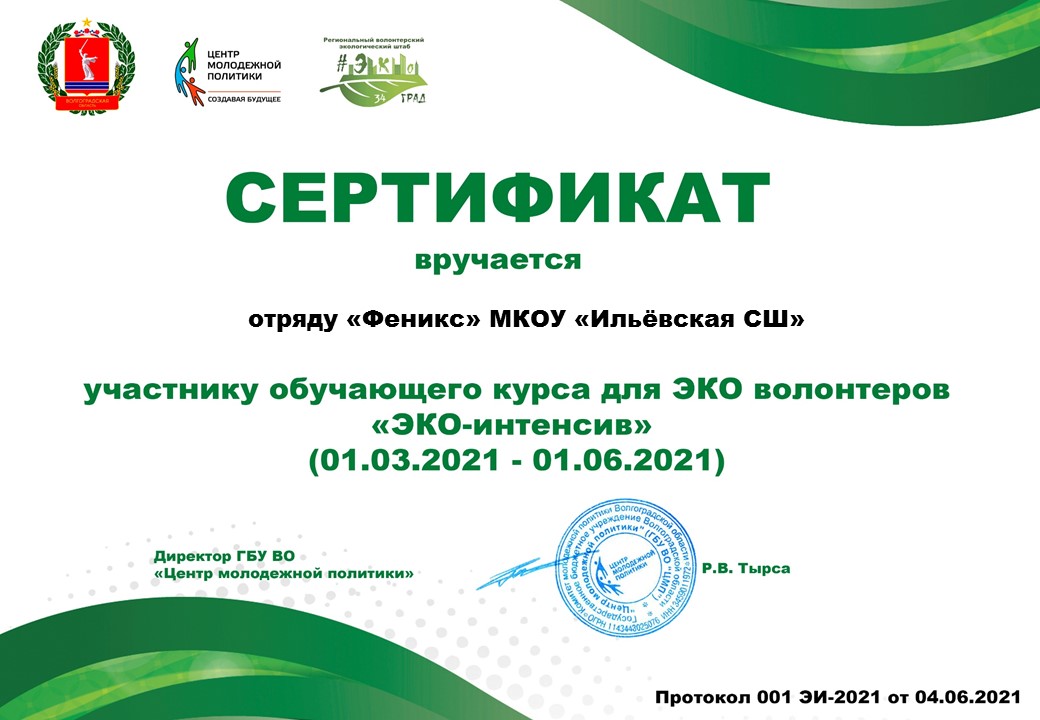 Участие в конкурсах
Патриотическое направление
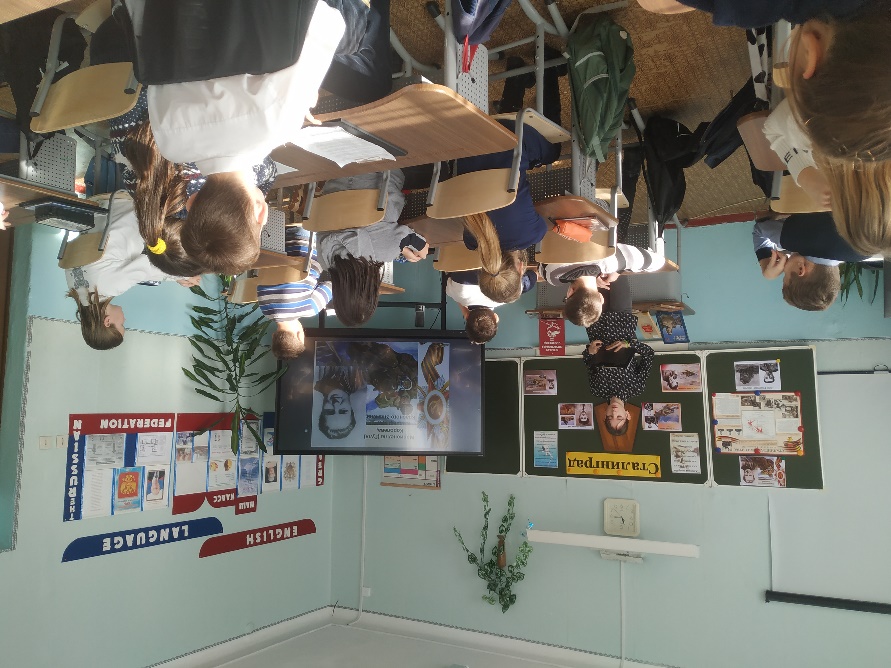 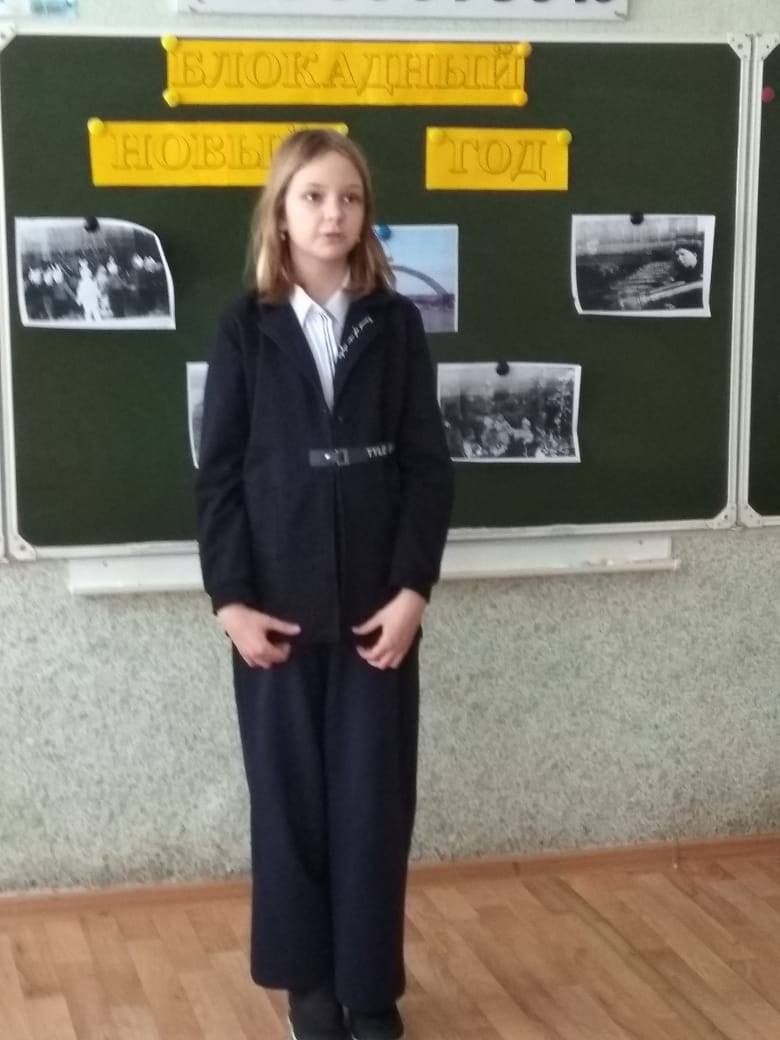 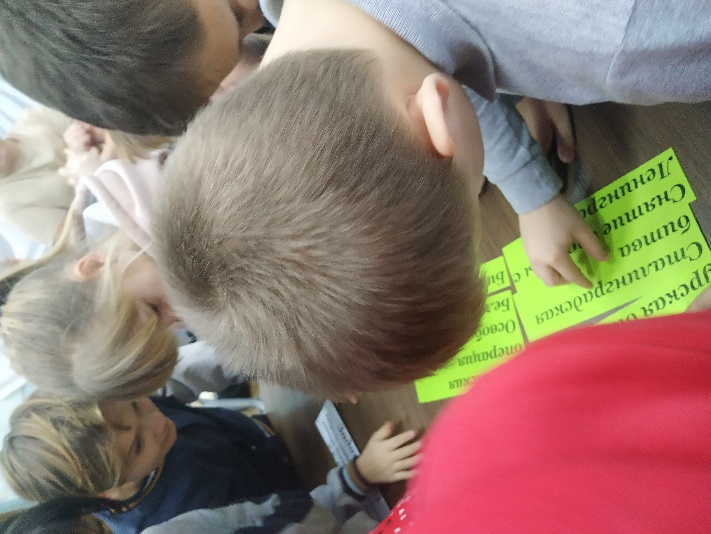 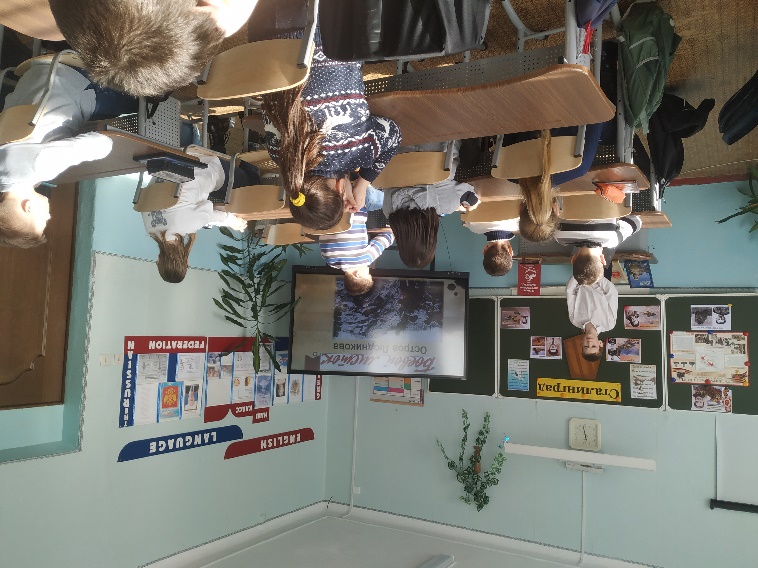 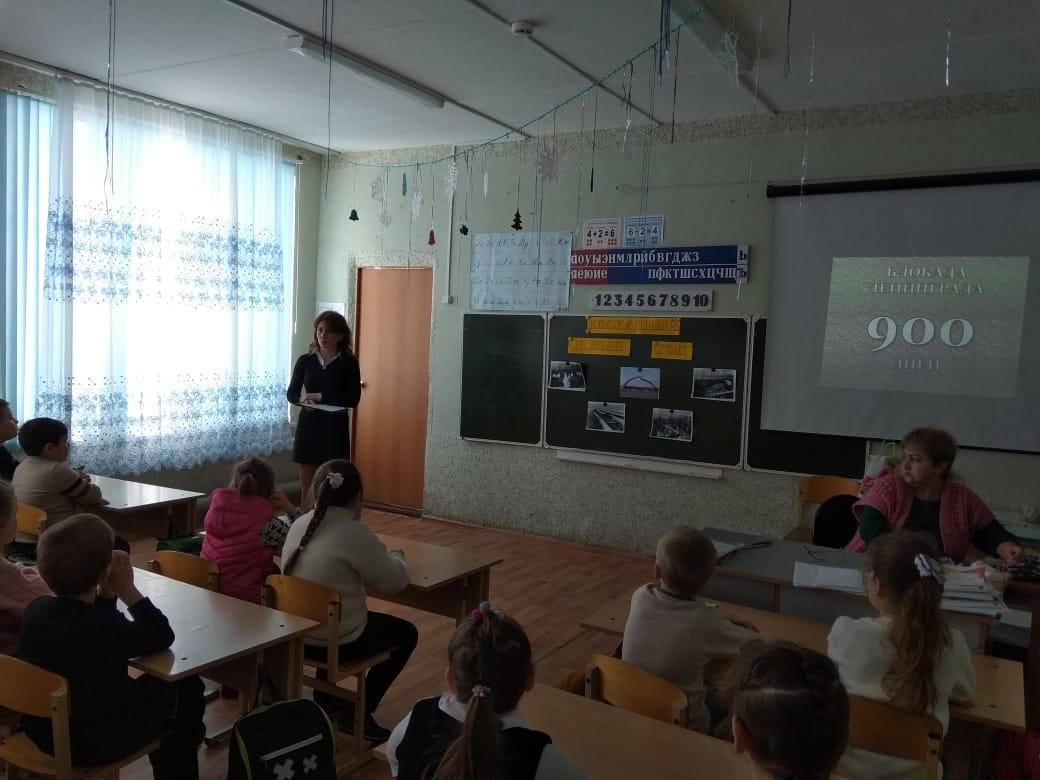 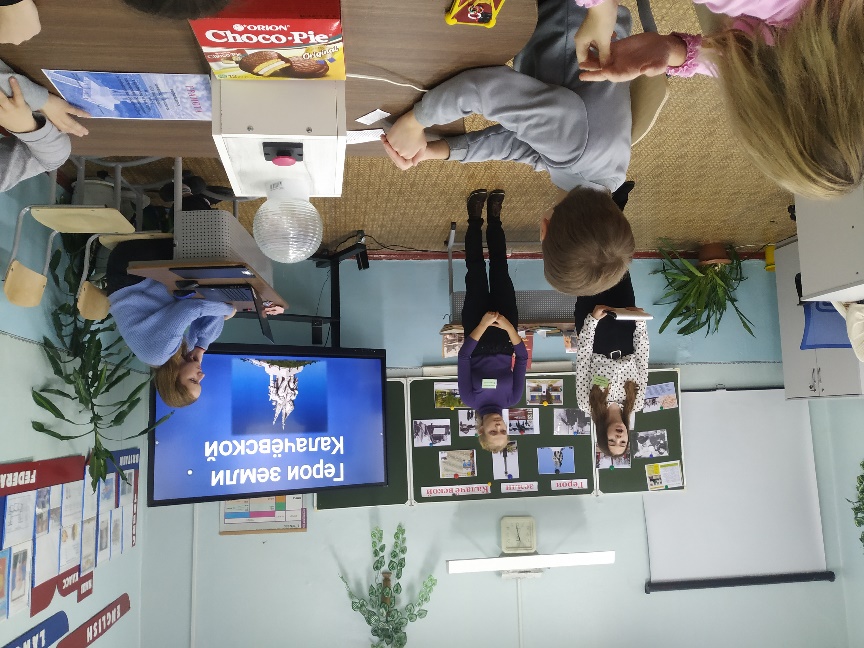 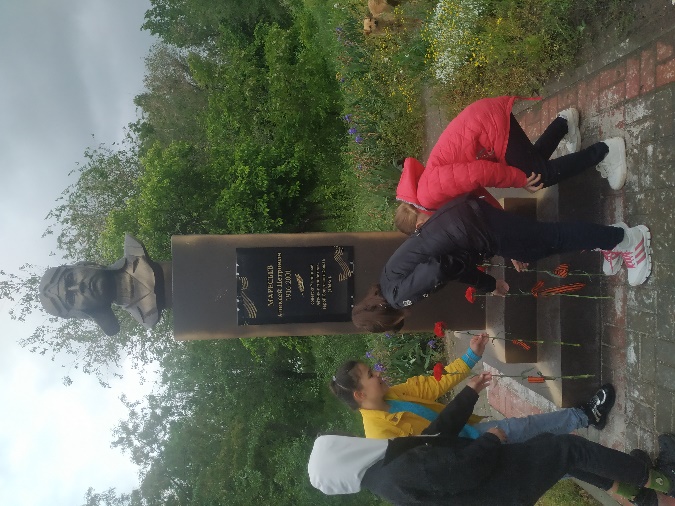 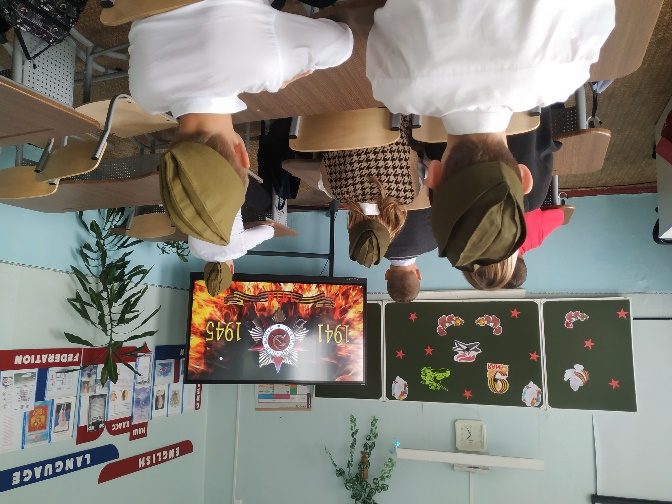 Просветительские мероприятия
Мастер-классы
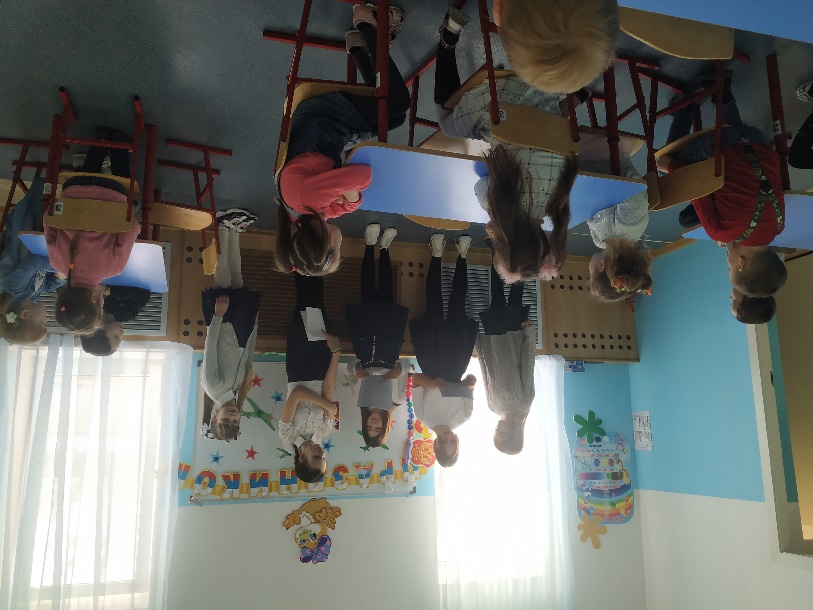 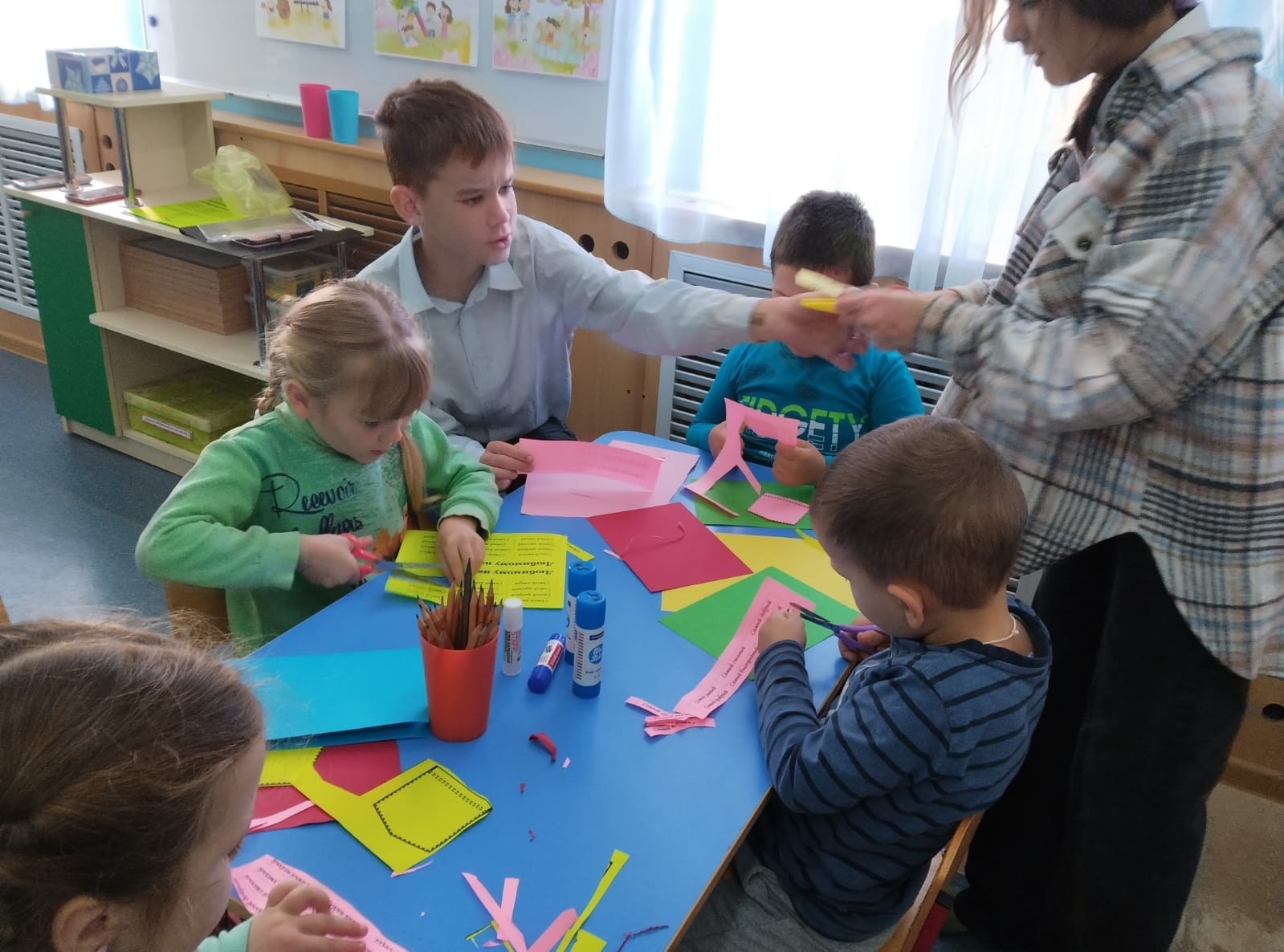 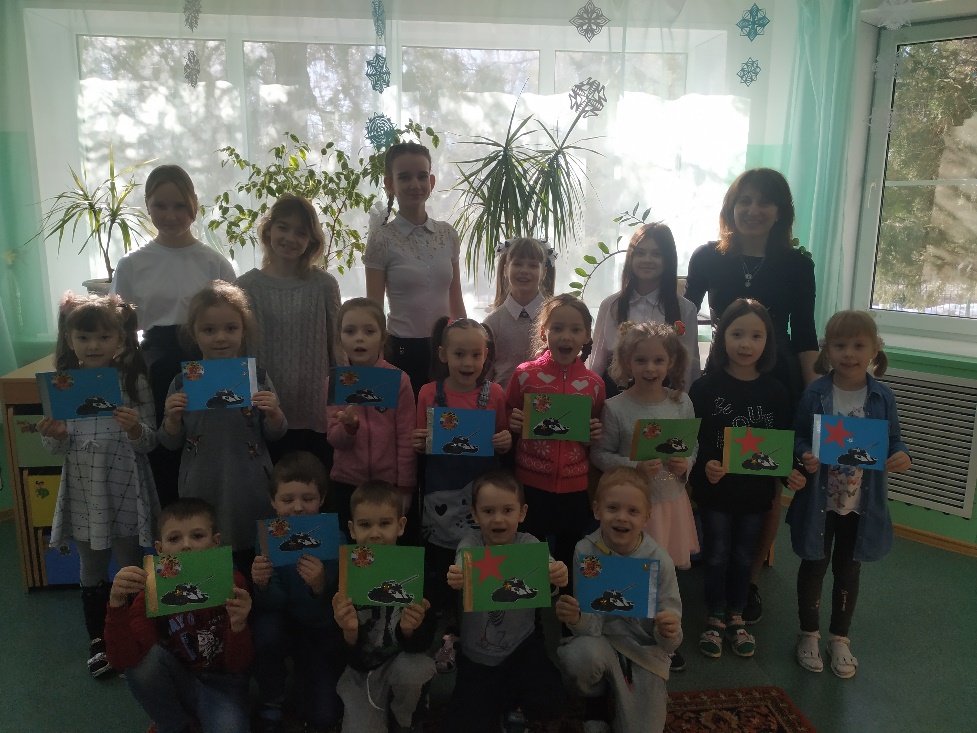 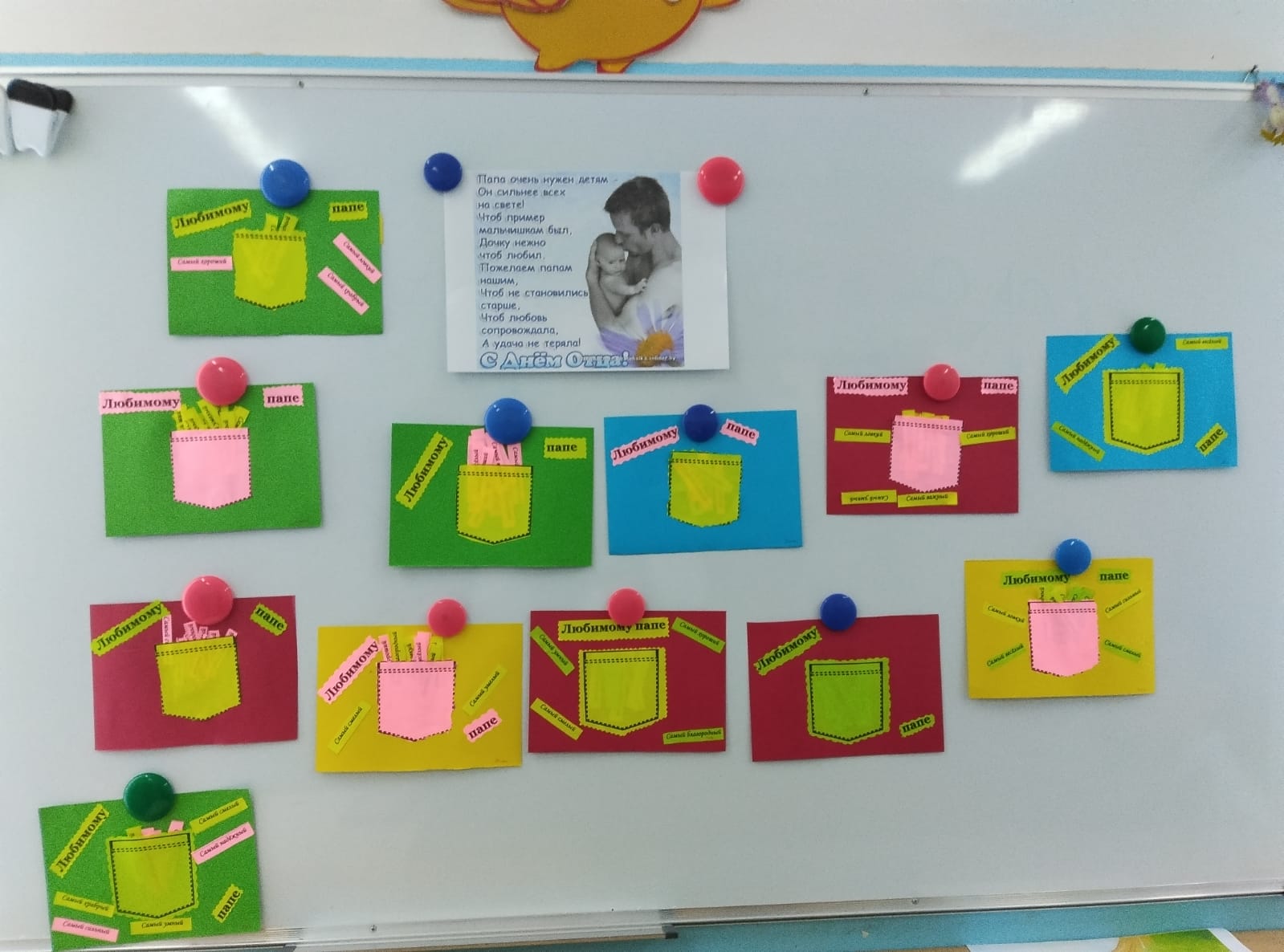